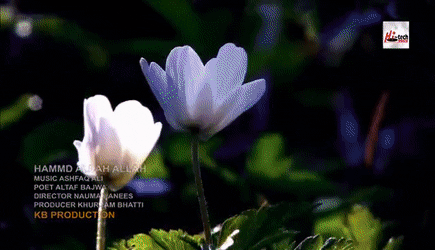 يدرس زيد في المدرسة 

যায়েদ মাদরাসায় পড়ে।
كلمة
      এটি كلم   মুল শব্দ থেকে নেয়া হয়েছে শাব্দিক অর্থ শব্দ, বাণী,বর্ণনা ইত্যাদি।

বাংলা ব্যাকরণে এটিকে –পদ,

In enlish grammer- Part of speech.
اصطلاح  / পরিভাষায় كلمة হলো-
 الكلمة ؤضع لمعنى مفرد
                                অর্থ্যাৎ كلمة এমন শব্দকে বলে যা একক অর্থ বুঝানোর জন্য গঠন করা হয়েছে।
 
                                          পদঃ বাক্যে ব্যবহৃত বিভক্তিযুক্ত শব্দকে পদ বলে

                          Part of speech:  Every single word we use in a sentence is called a Part of Speech.

مثال/ যেমনঃ-

يقراء عسمان من كتاب عربية
 
অর্থ- উসমান আরবী বই পড়ে

In enlish-Osman reads the arabic book.
اقسام كلمة/কালিমার প্রকার-----





كلمة
Noun,pronoun,adjective adverb
বিশেষ্য, বিশেষণ, সর্বনাম
নামবাচক
Preposition
conjunction
Interjection.
ক্রিয়া
Verb
অব্যয়
ক্রিয়াবাচক
বর্ণবাচক
اسم এর পরিচয়-

 الاسم كلمة تدل على معنى فى نفسها غير مقترن باحد الازمنة الثلثة

        অর্থঃ  اسم  এমন كلمة , যা তিন কালের কোন একটির সাথে মিলিত না হয়ে নিজের অর্থ নিজে প্রকাশ করতে পারে তাকে اسم  বলে।


مثال/ যেমনঃ-

القران كتاب الله                 - কুরআন  আল্লাহর কিতাব।
المسجد  بيت لله                -   মসজিদ আল্লাহর ঘর।
رجل عالم                 -লোকটি জ্ঞানি।
فعل  এর পরিচয়-


فعل كلمة تدل على معنى فى نفسها  مقترنا باحد الازمنة الثلثة 


   অর্থঃ  فعل  এমন كلمة , যা তিন কালের কোন একটির সাথে মিলিত  হয়ে নিজের অর্থ নিজে প্রকাশ করতে পারে তাকে فعل বলে।


مثال/ যেমনঃ-

تلا زيد القران في الصباح                - -যায়েদ সকালে কুরআন পড়েছে

يذهب بكار الى المدرسة                -- বকর মাদরাসায় যায়।

اهدنا الصراط المستقيم                -আমাদেরকে সরল পথ দেখাও!
حرف এর পরিচয়-

حرف كلمة لا تدل على معنى فى نفسها بل غيرها 

অর্থঃ  حرف  এমন كلمة , যা তিন কালের কোন একটির সাথে মিলিত  হয় না এবংনিজের অর্থ নিজে প্রকাশ করতে পারে না তাকে حرفবলে।


مثال/ যেমনঃ-

كتبت بالقلم                   –    আমি কলম দ্বারা লিখি

زيد في الدار                 -    যায়েদ বাড়ীতে

يذهب زيد الي المدرسة                  -যায়েদ মাদরাসায় যায়।
ممارسة/উদারহণ
خلق الله السموات والارض في ستة الايام
خلق=     فعل 
  الله=    اسم
   السموات=   اسم         
حرف	و=	
الارض=      اسم 
        في=       حرف
  ستة=    اسم
     الايام=       اسم
شكرا كثيرا
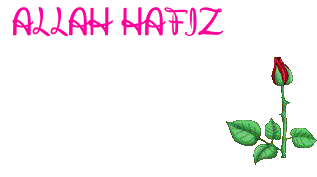